Welcome!
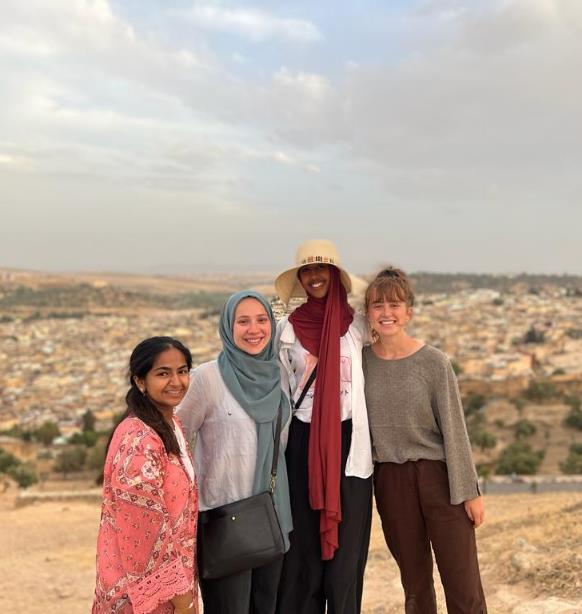 CLS Program overview
Benefits of participating
Application tips
Q&A
What is the CLS Program?
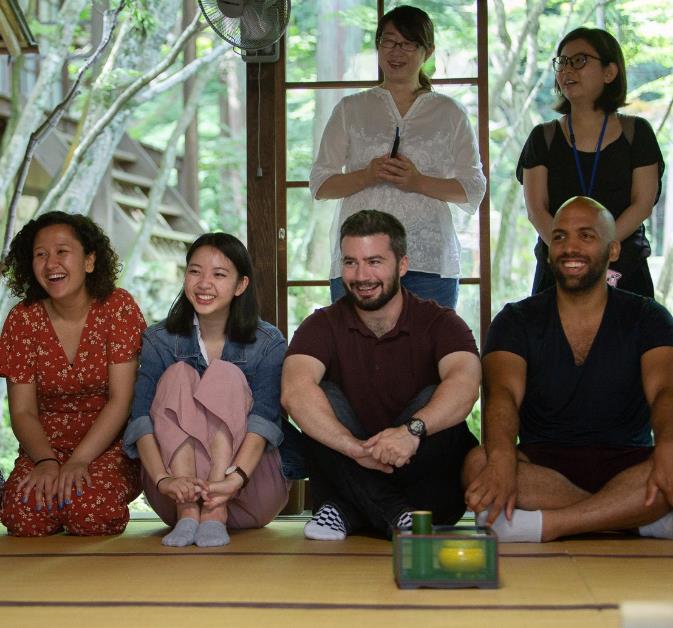 Immersive summer opportunity to study languages and cultures essential to America’s engagement with the world
Funded by the U.S. Government
Apply for a language program either overseas or offered virtually through CLS Spark
What is a Critical Language?
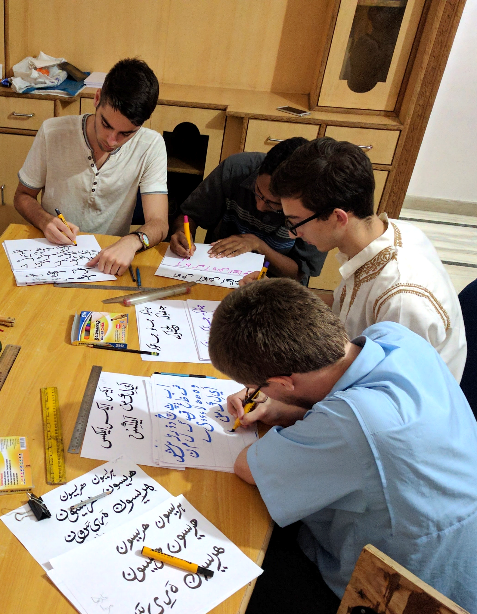 Less-commonly taught and studied on U.S. campuses
For U.S. students in all fields to study critical languages
Critical to our engagement with the world, and to U.S. national security and economic prosperity
Prepares U.S. students to compete in a globalized workforce
Languages Offered
CLS Program Structure
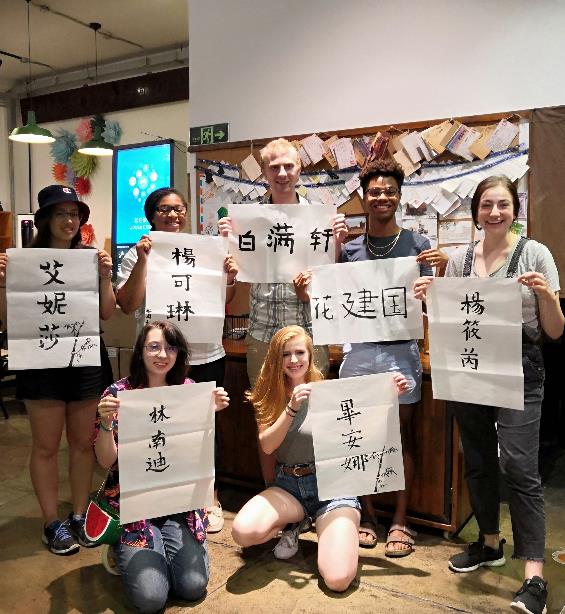 Students participate as a cohort and share the same weekly schedule
15 hours of class per week
Language agreement
All students have a language partner
Cultural classes and activities
Excursions to explore the cultural heritage of the host country
Students live with host families, where possible
CLS is not a research, independent study, or internship program
Program Benefits
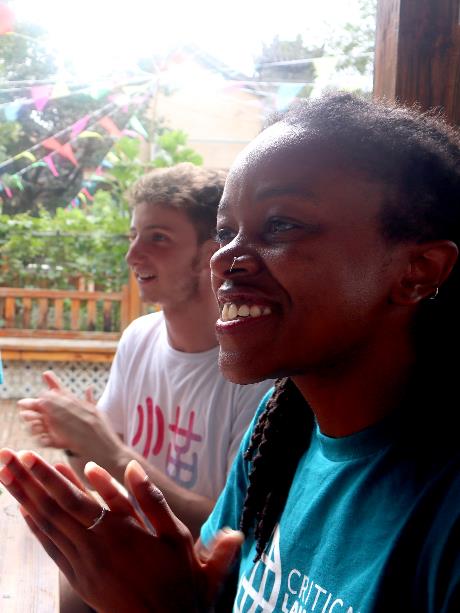 Make substantial gains in language skills:
Two semesters worth of coursework (and academic credit through Bryn Mawr College)
Certified OPI certificate to demonstrate language proficiency
Non-Competitive Eligibility (NCE) for federal government positions
Advance Your Career!
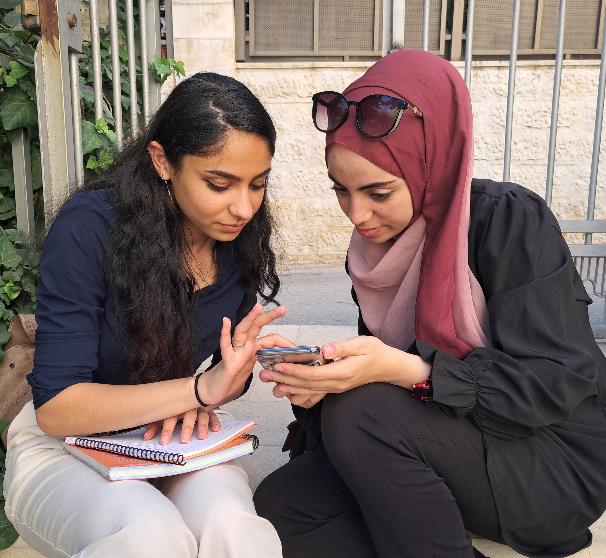 Advance your career:
U.S. companies give advantage to candidates with language skills
Build experience in problem solving, adaptability, and other employable skills
CLS Program and Department of State International Exchange alumni networks and resources
Eligibility
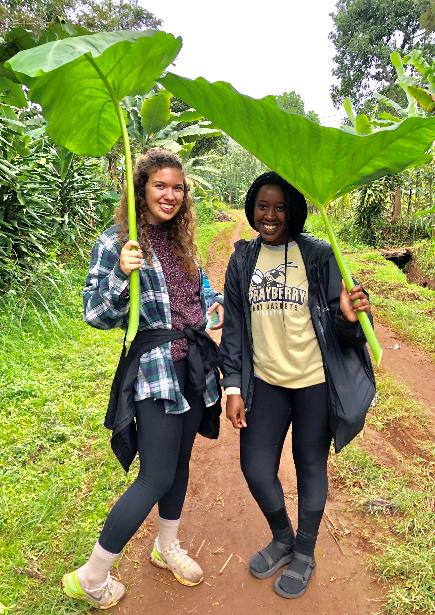 U.S. citizen or national
Enrolled in a degree-seeking program at a U.S. based institution 
Must be earning an undergraduate (associate, bachelor's) or graduate (master's, doctoral, professional) degree
Graduating seniors are eligible
No GPA requirement
An Opportunity for Everyone
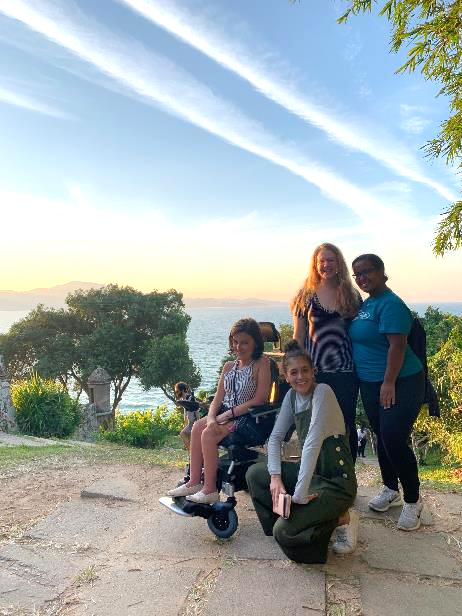 CLS cohorts are diverse:
All fields of study 
All types of institutions and regions of the U.S.
Different levels of experience with language and travel
Over 50% self-identify as students of color
Over 30% receive Pell Grants 
The CLS Program does not discriminate on the basis of disability or medical condition
Inclusive student support structures
CLS Program—Essays & Criteria
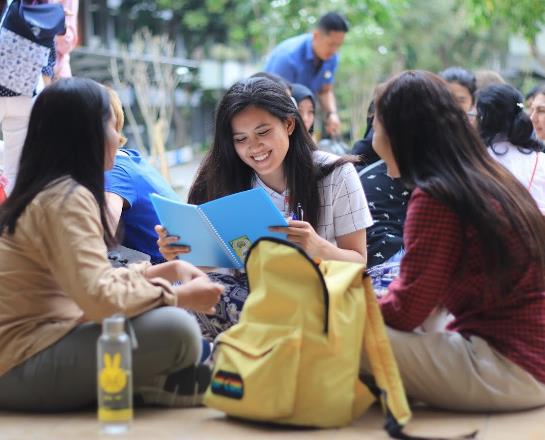 Three Short Answer Essays (300 words each)
Citizen Diplomacy and Mutual Understanding
Preparation for the CLS Program
Commitment to Language Study 
Personal Statement (500 words)
No letter of recommendation required
Applicants should demonstrate a strong connection between participating in the CLS Program and their career and academic goals
Applicants must also show resiliency and preparation for an intensive and immersive language program
Resources!
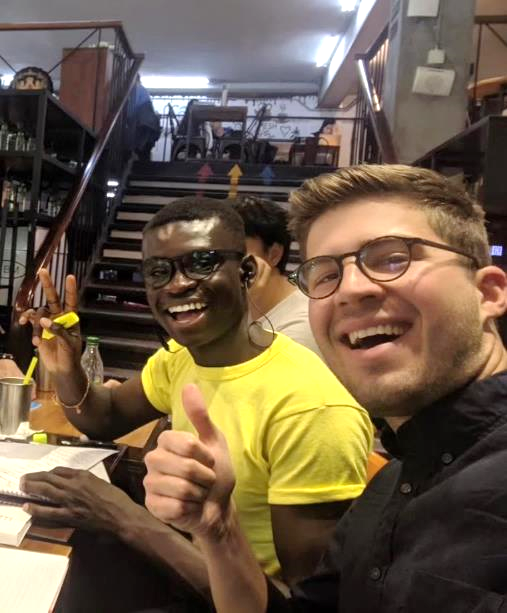 Do your homework
Do research to connect the career path you are on to one of these languages/cultures 
Watch the application tips video!  
Seek help on your campus!
Instructors and advisors
Writing centers
Study abroad, fellowships, and scholarships offices
Apply for Summer 2024
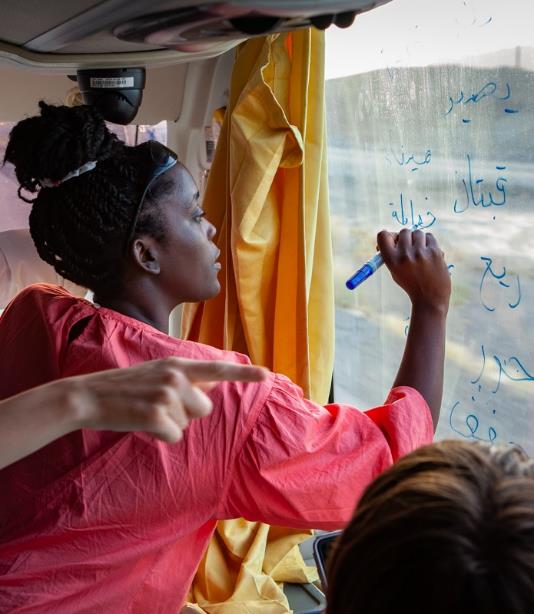 Application Deadline: November 14, 8:00pm EST
Semifinalist Notification: Late January
Finalist Notification: March
Programs Begin: June
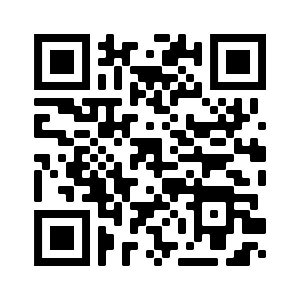 Online application at 
www.clscholarship.org/apply
Stay in Touch
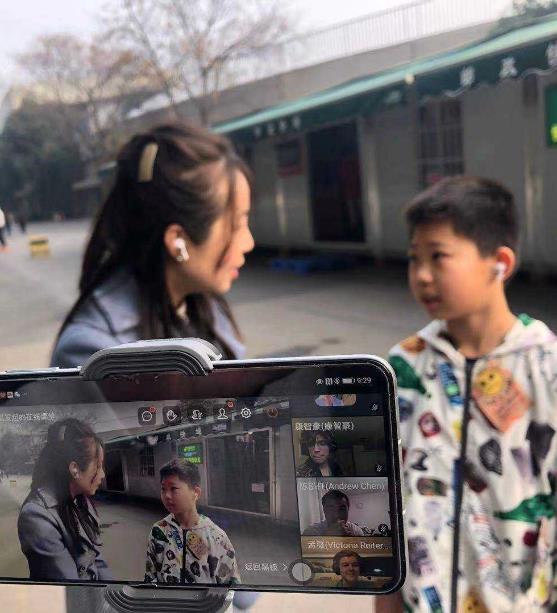 Follow us for updates!
Join us for language-specific and CLS Spark webinars. 
Register at clscholarship.org/events
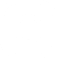 @CLScholarship
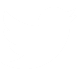 @CLSScholarship
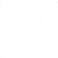 fb.com/CLScholarship
Questions?
cls@americancouncils.org
CLScholarship.org/applicants
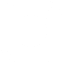 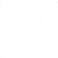 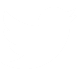 @CLScholarship
fb.com/CLScholarship
@CLSScholarship